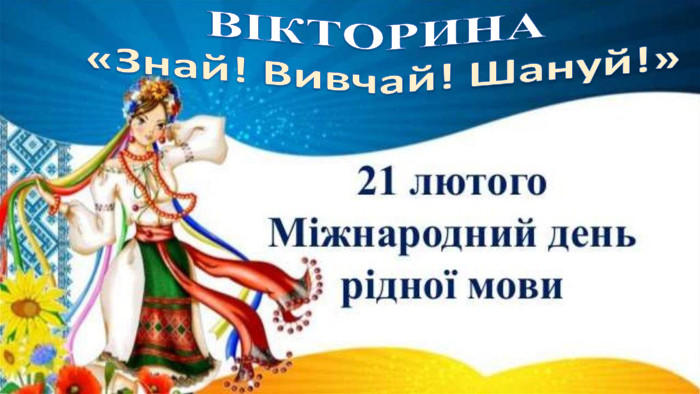 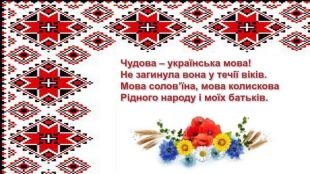 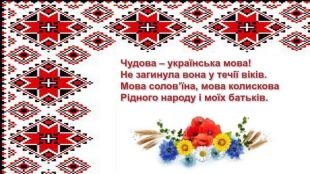 Загадки про мову
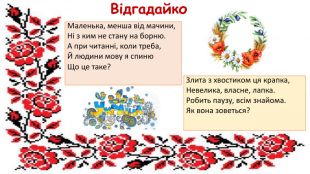 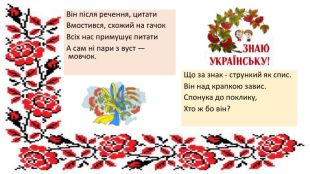 вікторина
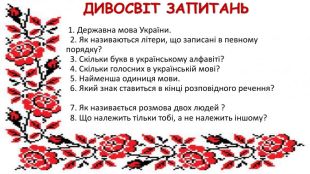 Групова робота(скласти слова)
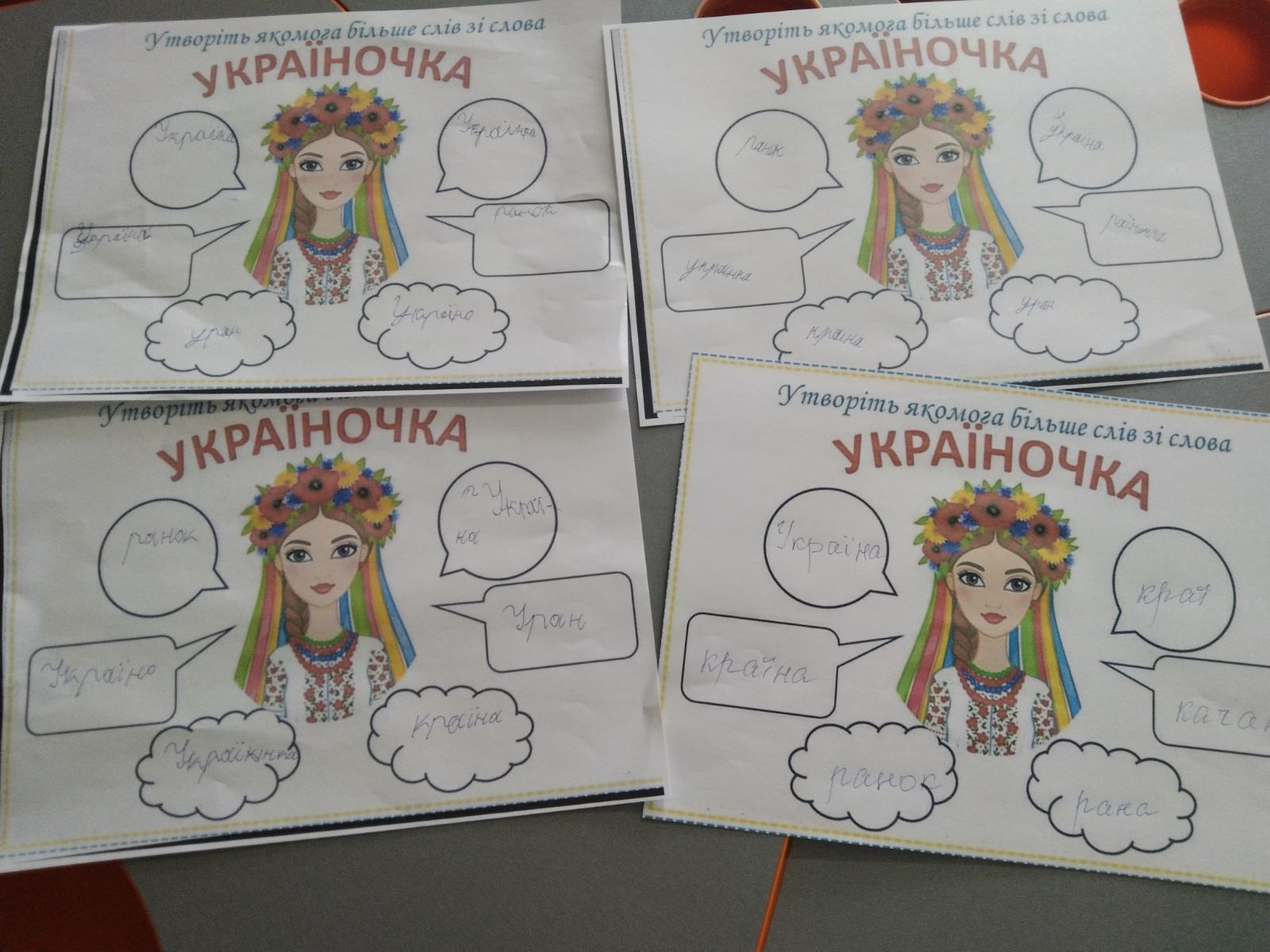 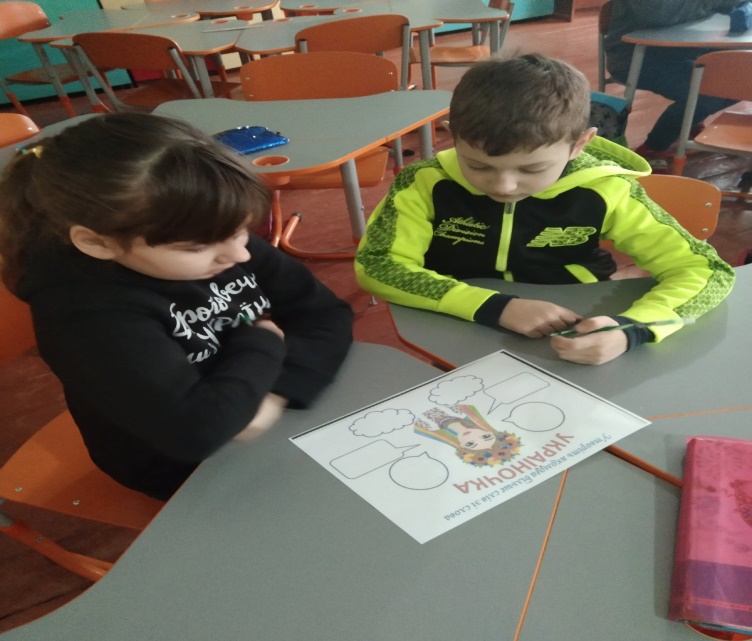 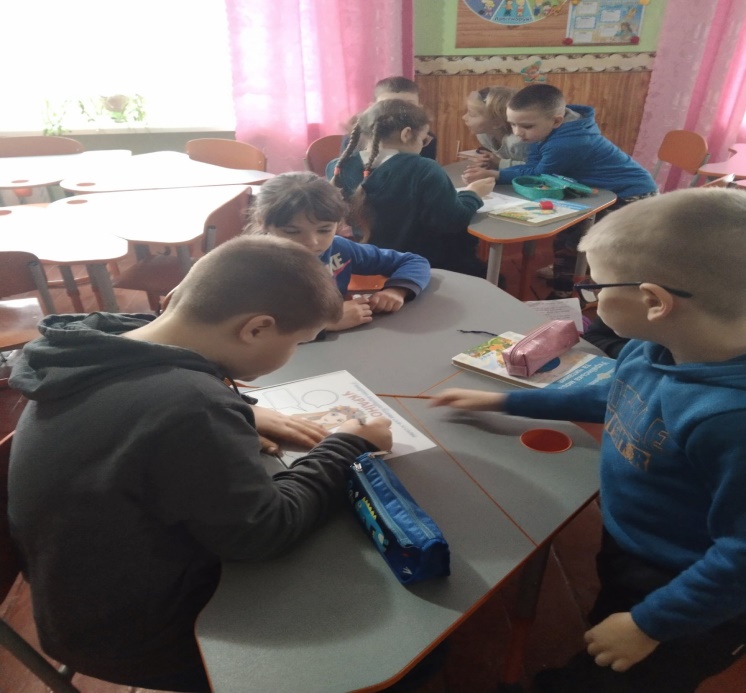 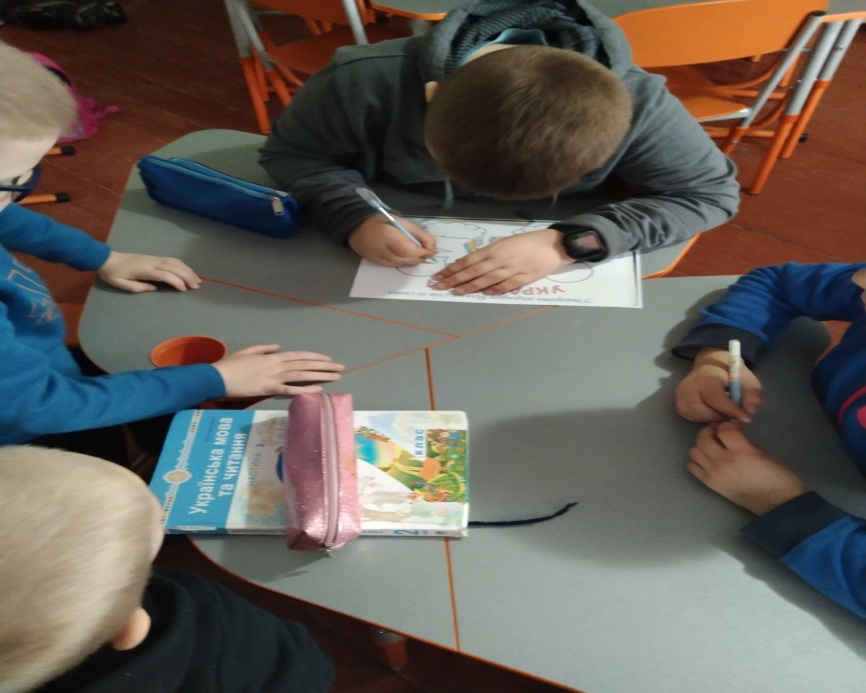 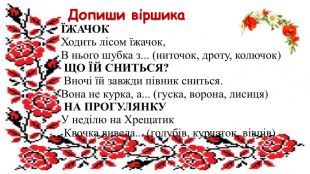 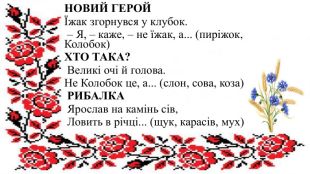 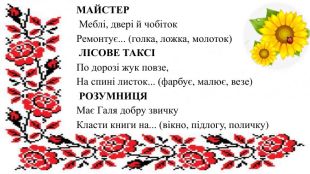 Виготовлення буклета
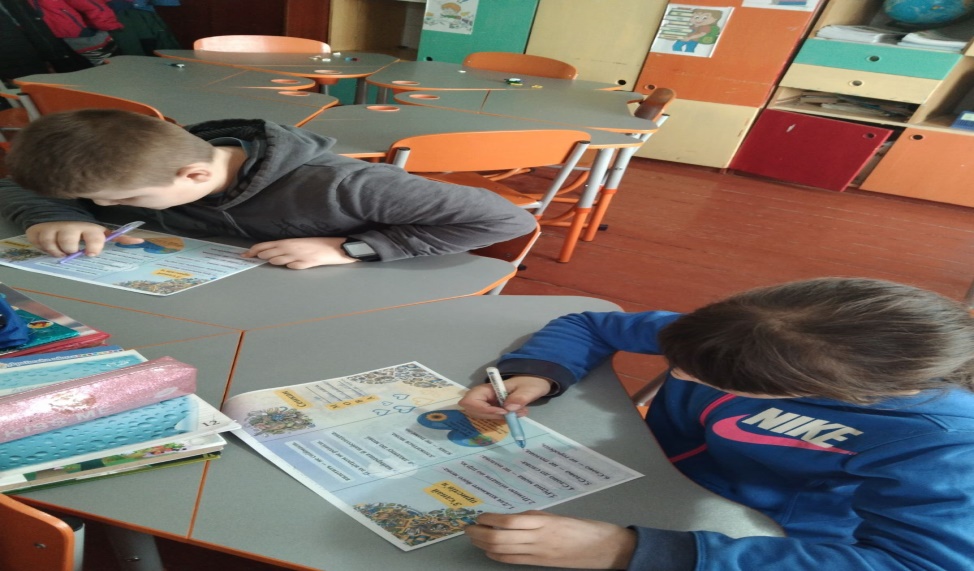 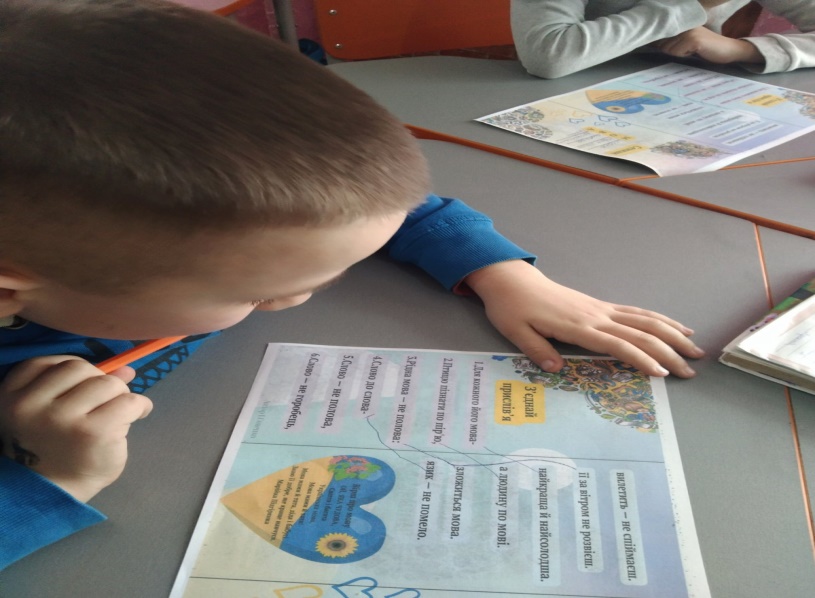 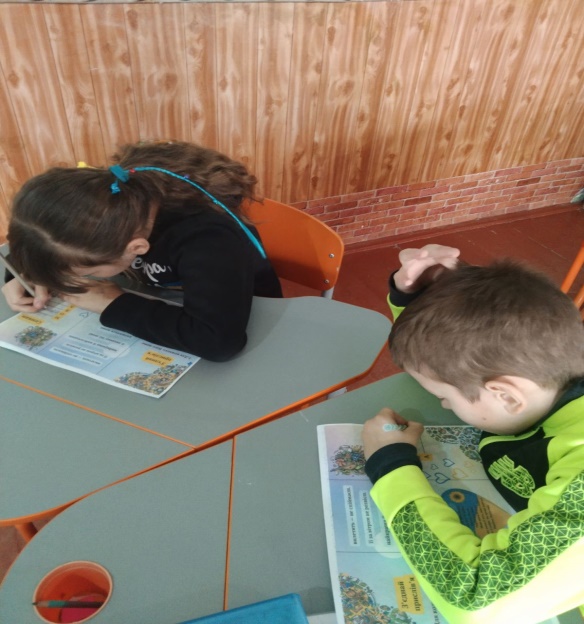 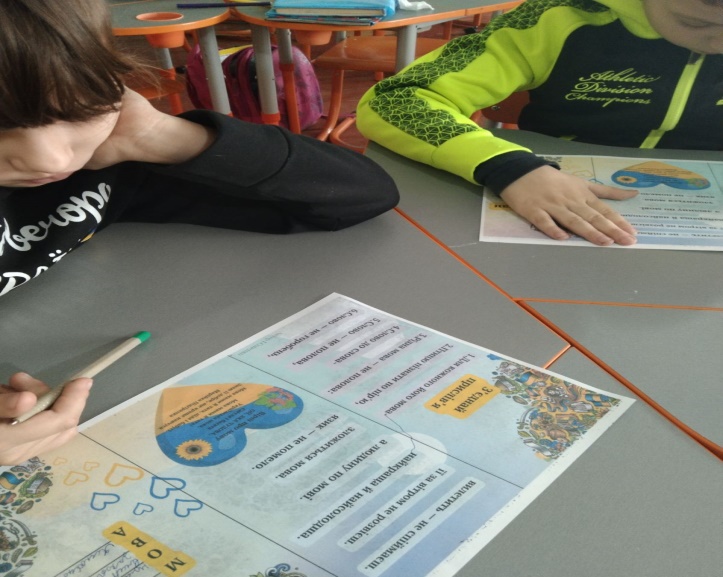 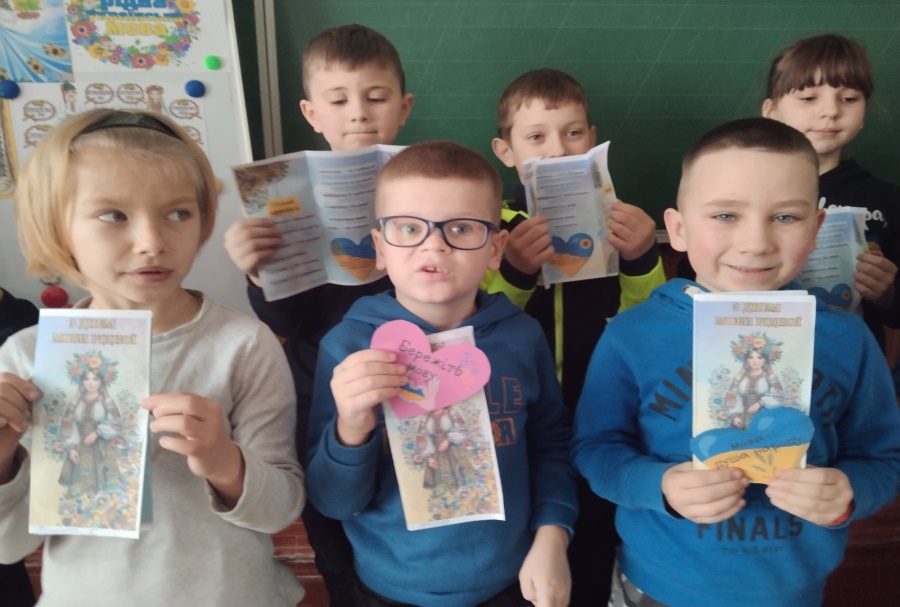 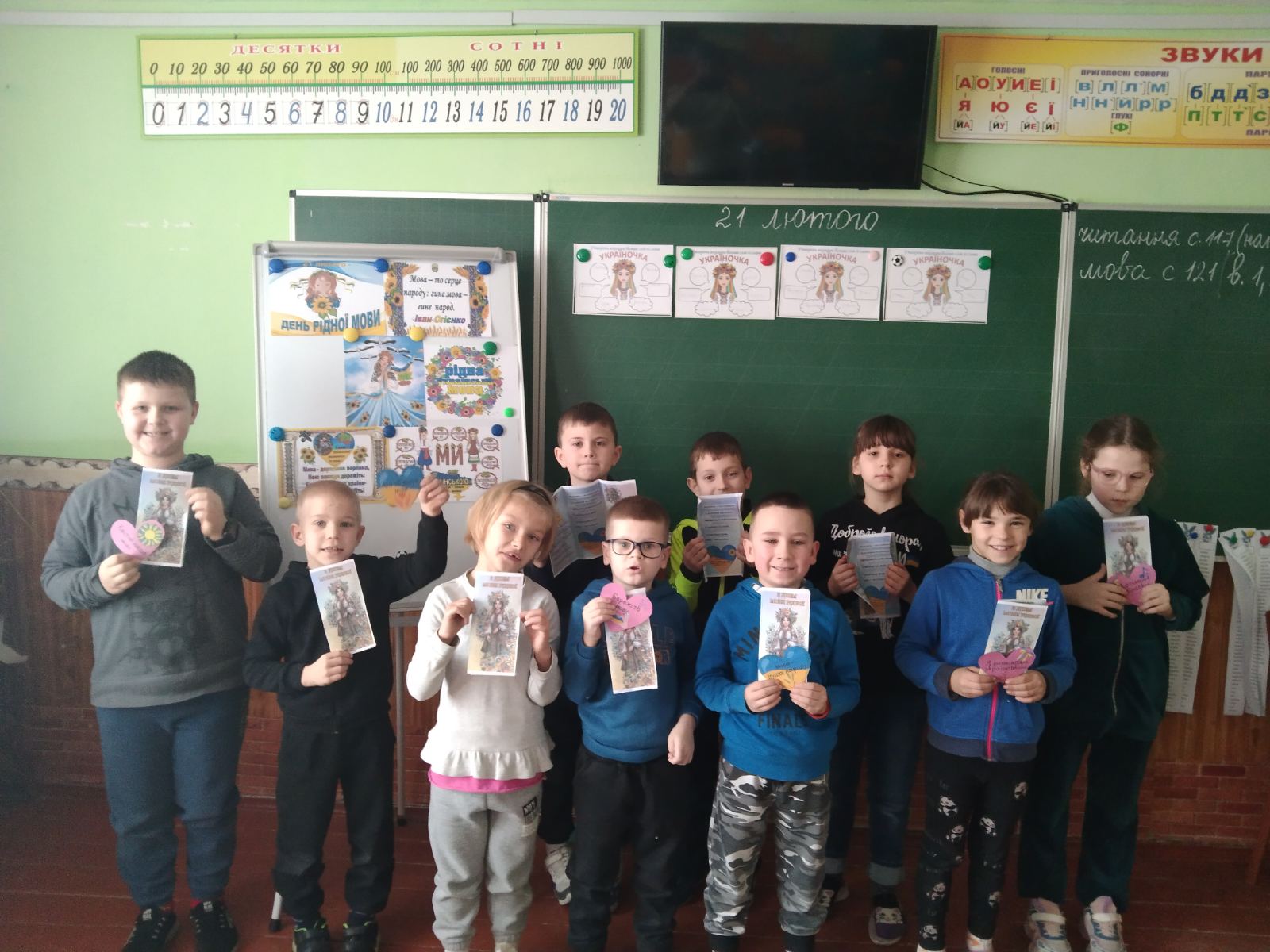 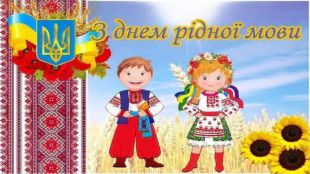